第1课时
第1课时
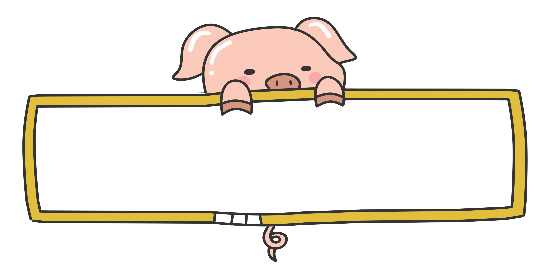 一起玩游戏
指身体游戏。
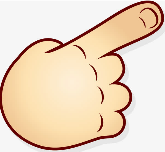 我们人类没有尾巴，那谁有尾巴呢？
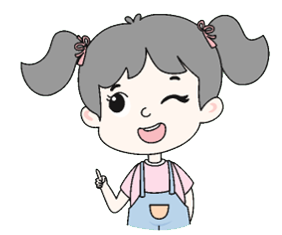 动物
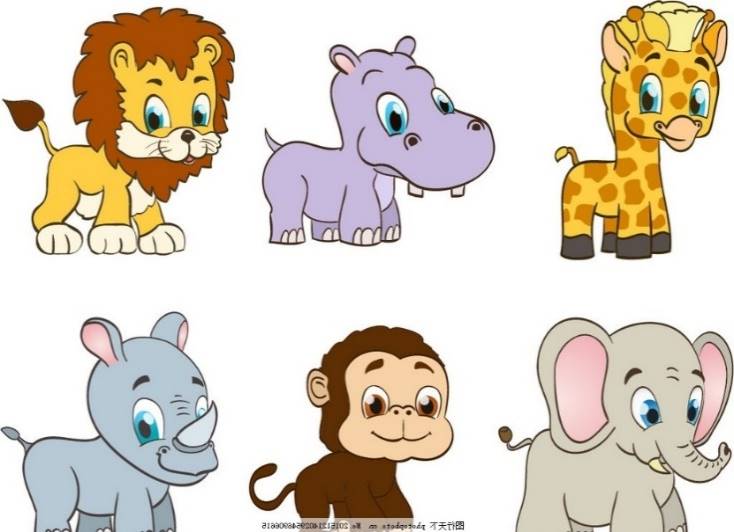 今天，森林里有好多动物聚到一起，狮子大王要组织他们举行一场特殊的比赛，你们猜他们要比什么？
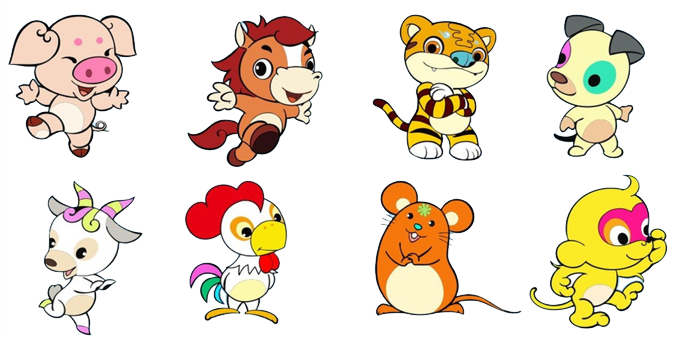 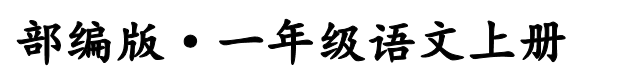 轻声
bǐ
wěi
bɑ
比尾巴
6
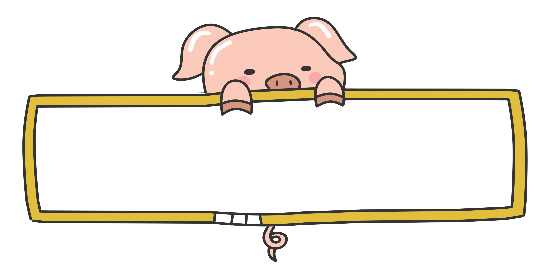 想一想
你有什么好办法记住“尾”和“巴”这两个字？
尾
“毛”字，动物的尾巴是毛茸茸的。
爸
父
巴
谁的尾巴长？
谁的尾巴短？
谁的尾巴好像一把伞？

猴子的尾巴长。
兔子的尾巴短。
松鼠的尾巴好像一把伞。

谁的尾巴弯？
谁的尾巴扁？
谁的尾巴最好看？
公鸡的尾巴弯。
鸭子的尾巴扁。
孔雀的尾巴最好看。
自由读课文。看拼音，读准字音，找一找：哪些动物参加了比赛呢？用横线画出来。
轻声
平舌音
翘舌音
tù  zi
sōnɡ shǔ
hóu zi
猴子  兔子  松鼠  
公鸡  鸭子  孔雀
ɡōnɡ jī
yā  zi
kǒnɡ què
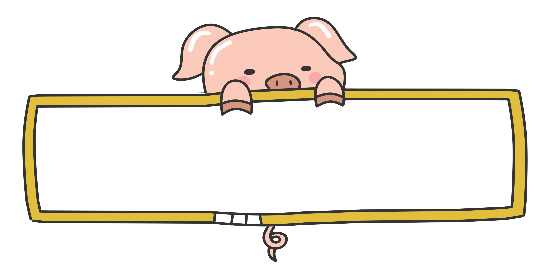 练习回答
谁的尾巴长？
谁的尾巴短？
谁的尾巴好像一把伞？

猴子的尾巴长。
兔子的尾巴短。
松鼠的尾巴好像一把伞。
自由读课文。先读课文第1、2节，不认识的字借助拼音多读几遍。
谁的尾巴长？
谁的尾巴短？
谁的尾巴好像一把伞？
你觉得问号像什么？
耳朵、钩子……
朗读第1小节，说说这三个句子有什么相同的地方。
问号表示一个问题问完了。
同学们平常都有很多问题，谁来向老师提一个问题？
提问的时候，注意句子末尾语调上扬。
你们知道怎样读问句了吗？读一读这三个问句。
谁的尾巴长？
谁的尾巴短？
谁的尾巴好像一把伞？
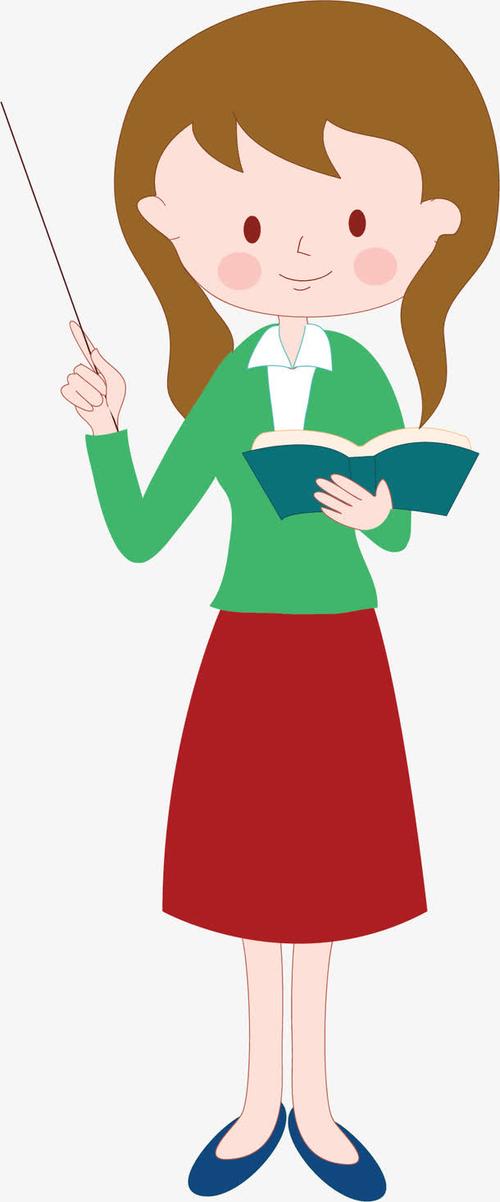 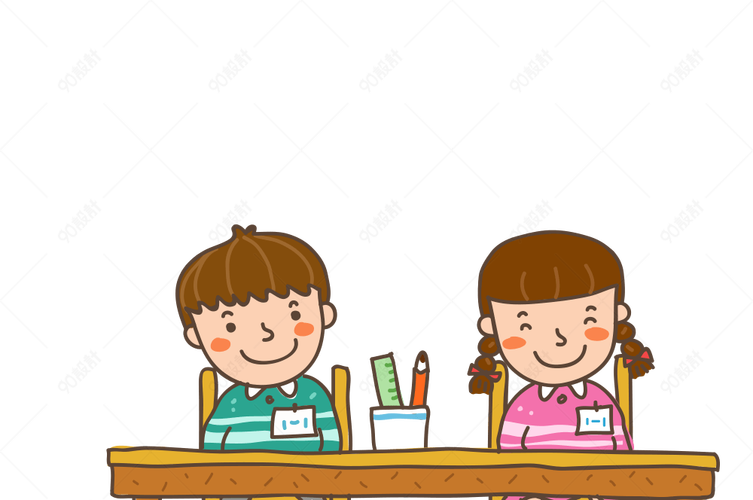 谁的尾巴长？
谁的尾巴短？
谁的尾巴好像一把伞？

猴子的尾巴长。
兔子的尾巴短。
松鼠的尾巴好像一把伞。
老师问
学生答
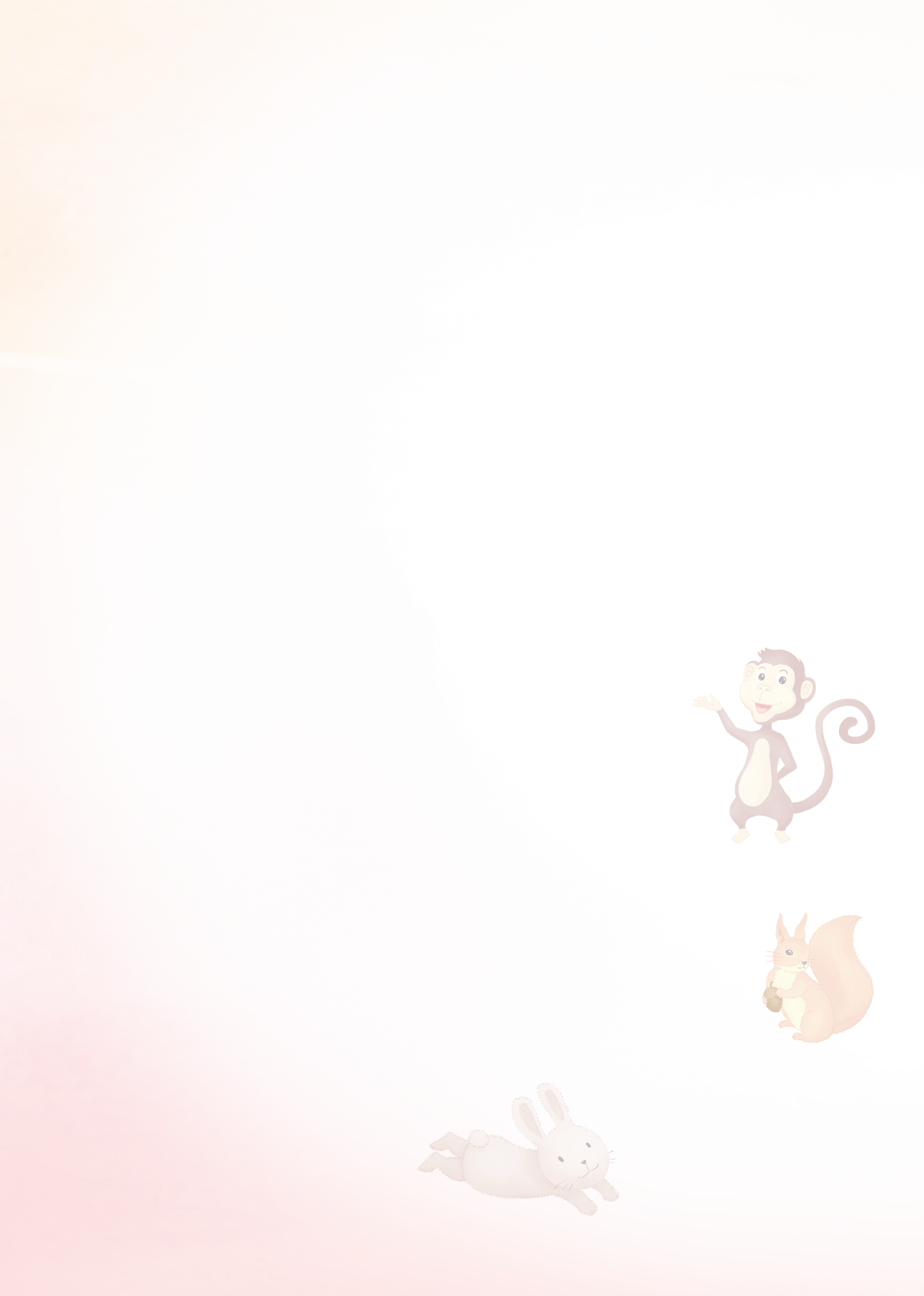 长
一把伞
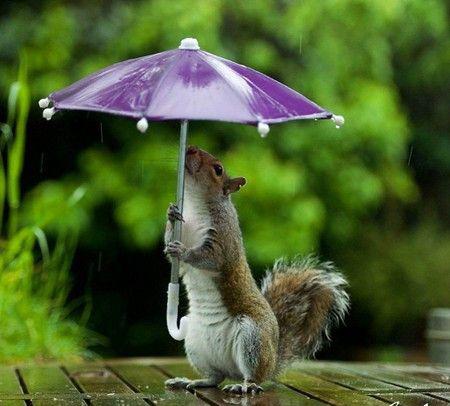 短
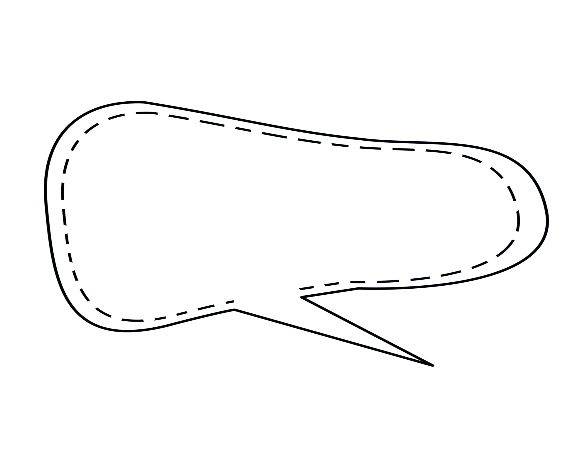 句式练习
猴子有一条长长的尾巴。
兔子有一条____的尾巴。
松鼠有一条________的尾巴。
猴子的尾巴长。
兔子的尾巴短。
松鼠的尾巴好像一把伞。
短短
像一把伞
你最喜欢谁的尾巴？你知道它们的尾巴有什么作用吗？
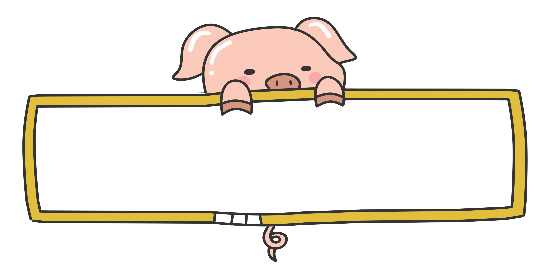 合作朗读
问答式朗读课文。
谁的尾巴长？
谁的尾巴短？
谁的尾巴好像一把伞？
猴子的尾巴长。
兔子的尾巴短。
松鼠的尾巴好像一把伞。
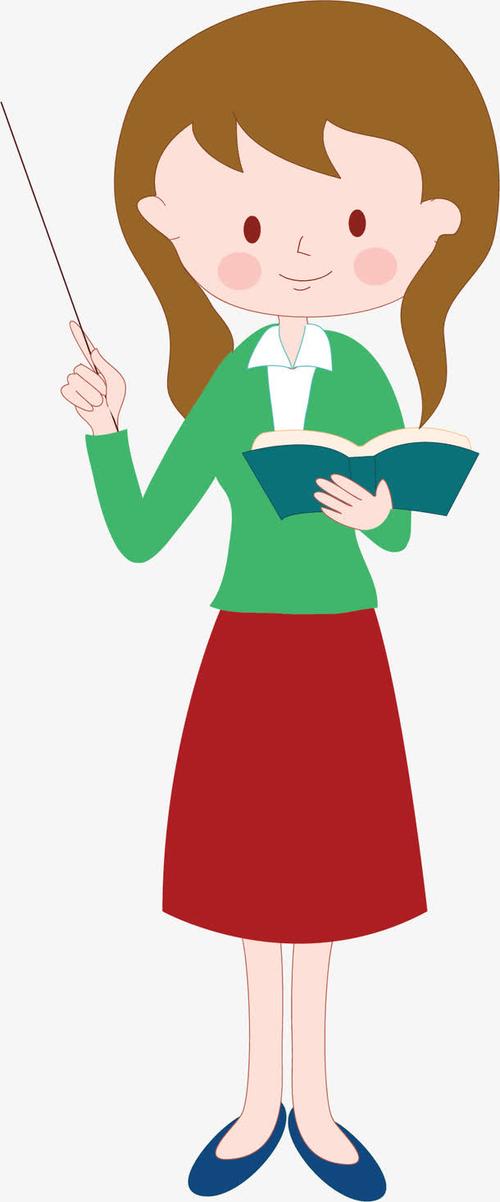 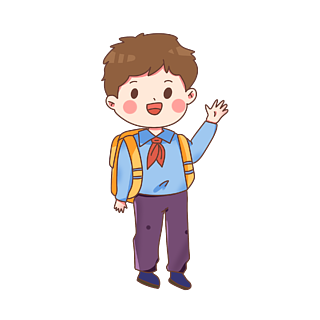 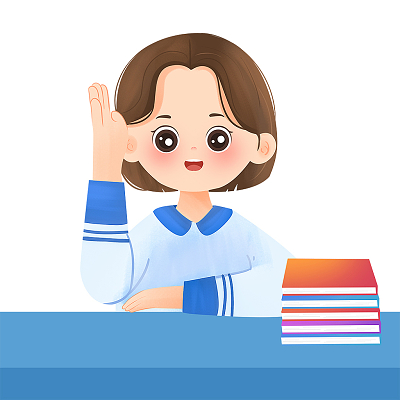 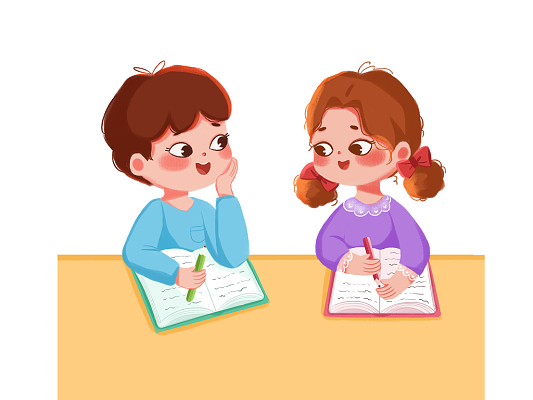 看板贴，尝试背诵第1、2小节。
在这两个小节中藏着一对意思相反的词语，你发现了吗？
谁的尾巴长？
谁的尾巴短？
谁的尾巴好像一把伞？

猴子的尾巴长。
兔子的尾巴短。
松鼠的尾巴好像一把伞。
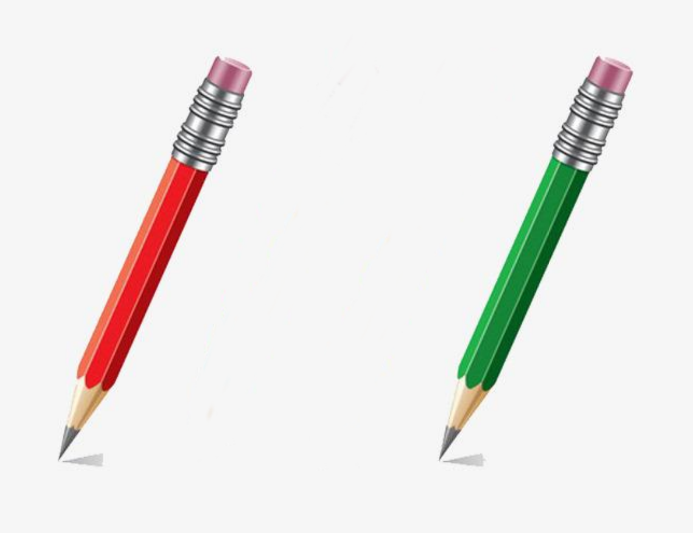 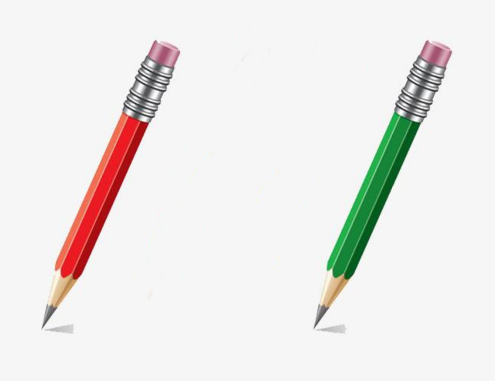 长
短
什么颜色的铅笔长？什么颜色的铅笔短？
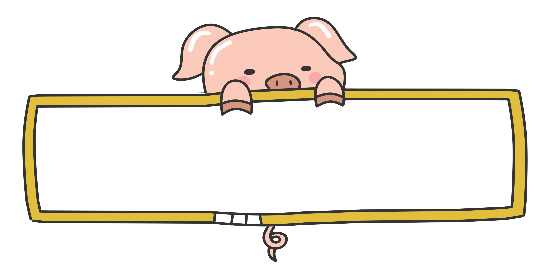 识记生字
bǐ    wěi   bā   shuí  chánɡ
比  尾  巴  谁  长
短  把  伞  兔
duǎn   bǎ   sǎn   tù
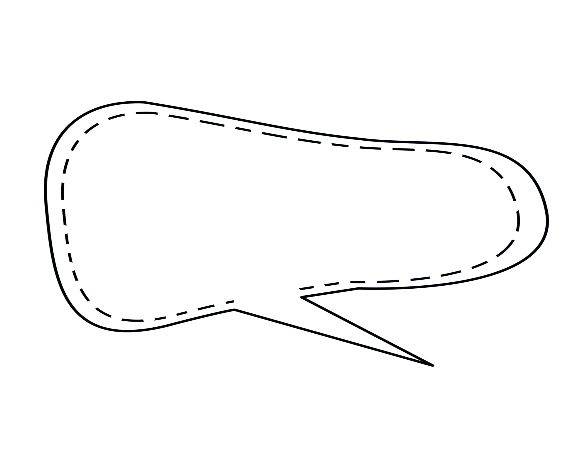 一把伞
右边是“尾巴”的“巴”
把
你还学过哪些含有“扌”的字？
找、打、捡
新偏旁“扌”，读作提手旁
提手旁的字一般表示用手做某些动作。
伞
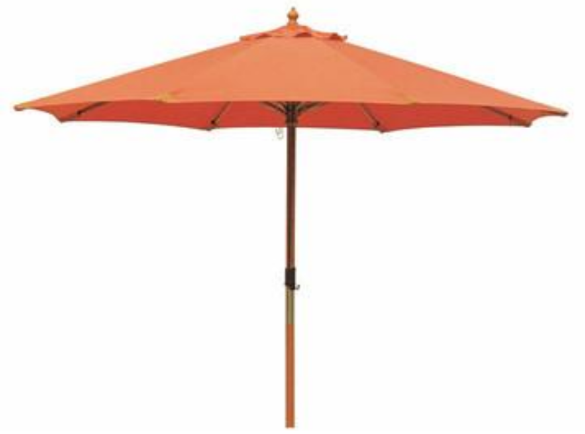 谜语识记：一根柱子好些梁，没有门窗没有墙，好像一座小亭子，用它挡雨遮太阳。（打一用具）
用“谁”组词或说一句话？
谁
是谁  谁家  谁的
你的同桌是谁？
新偏旁“⺈”，读作斜刀头
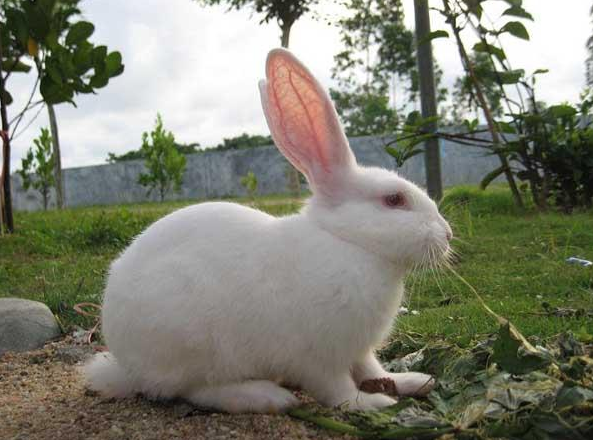 兔
上面的部分像是兔子的头，长撇和竖弯钩像是兔子的两条粗壮的后腿，最后一点像是兔子的尾巴，短短的。
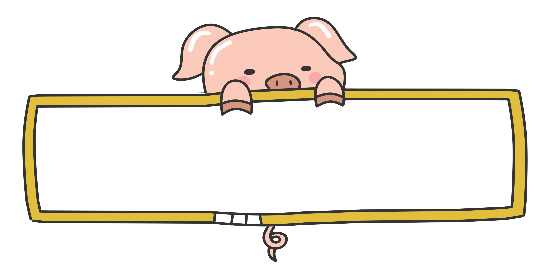 练习写字
比
长
仔细观察这两个汉字，它们有什么相同的笔画？
竖提
竖钩
竖提
shù ɡōu
shù tí
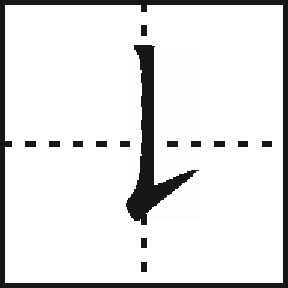 亅
下笔写竖，到适当处略顿笔，向右上写斜提，一笔写成。
横在横中线上方
横起笔在横中线上
竖弯钩起笔在竖中线上，并且比竖提略高